BANOVINA
Nika Fučkan 7.c
BANOVINA
rubni prostor Panonske nizine
najviši vrh nalazi se na Zrinskoj gori
velik dio područja prekriven je šumom
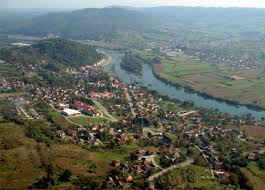 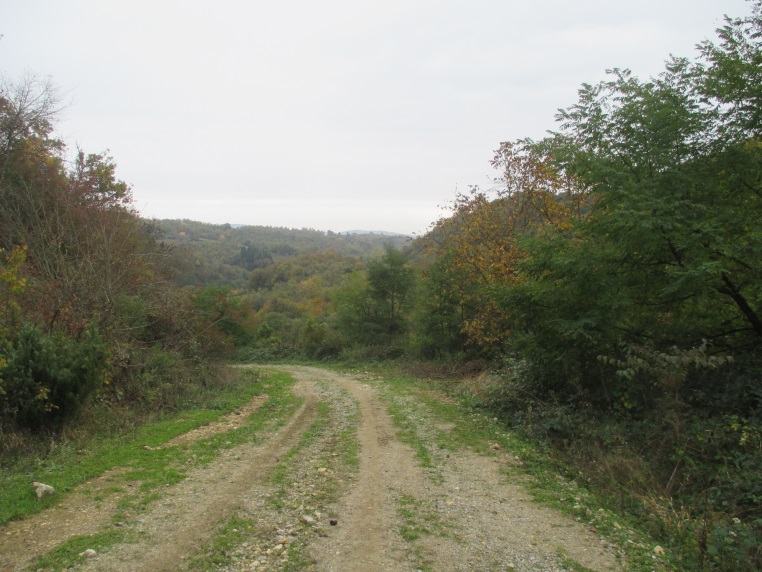 GVOZDANSKO
naselje podno Zrinske gore
ondje se nalazi starohrvatska utvrda Gvozdansko
utvrdu je junački branilo 300 branitelja
mjesto masovnog zločina nad Hrvatima u Drugom svjetskom ratu
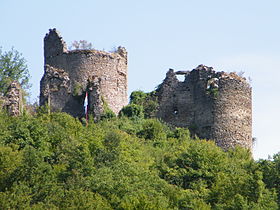 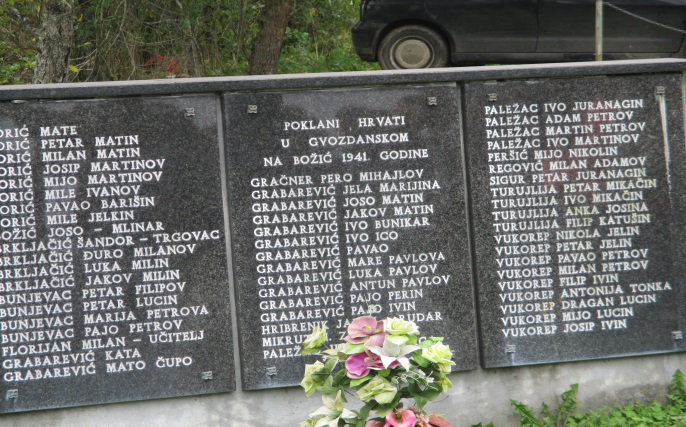 ZRIN
naselje u Sisačko-moslavačkoj županiji
bio je središte hrvatskih plemića i banova Šubića kasnije prozvanih Zrinski
pred kraj Drugog svjetskog rata 800 Hrvata bilo je protjerano
na vrhu Zrinske gore nalaze se ruševine Staroga grada Zrina
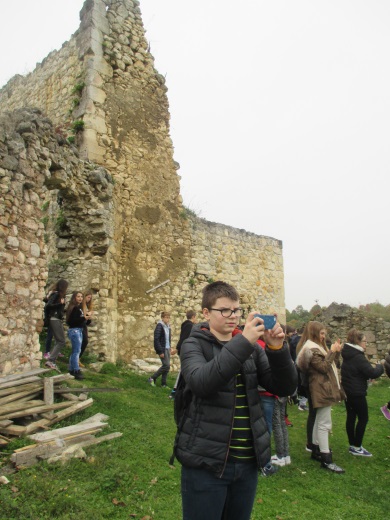 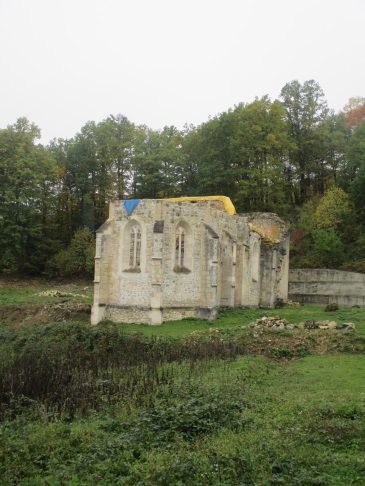 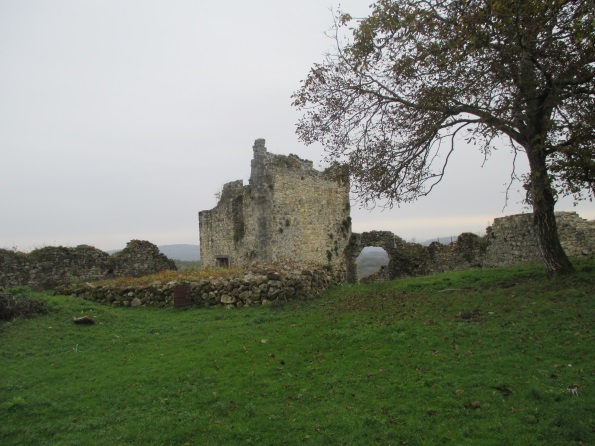 HRVATSKA KOSTAJNICA
grad na Banovini
ime joj potječe od riječi kostanj što znači kesten
nalazi se na rijeci Uni i graniči s Bosnom i Hercegovinom
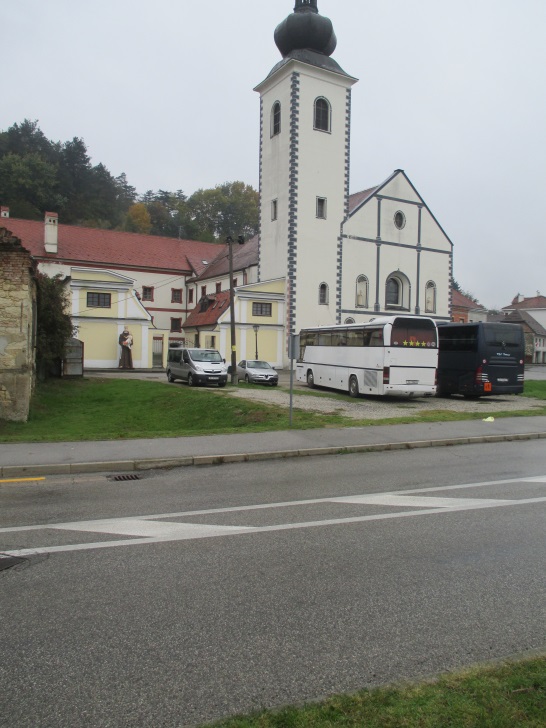 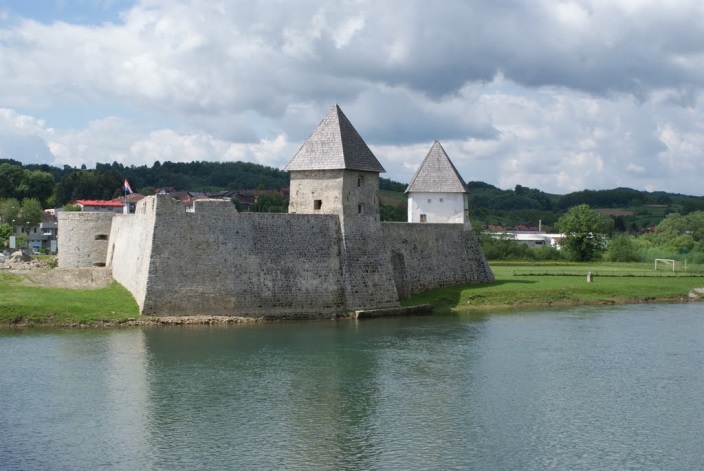 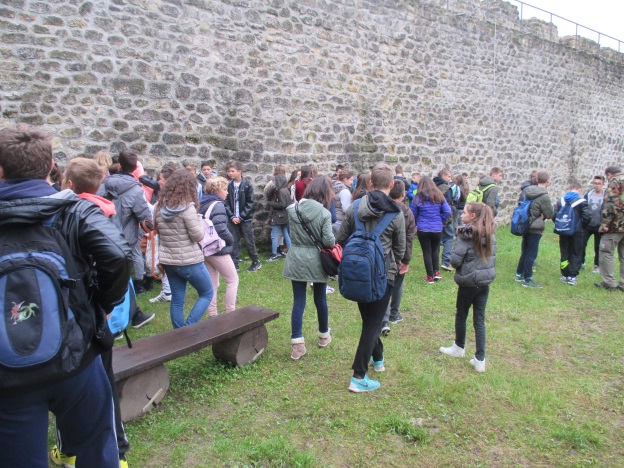 DVOR
mjesto završetka Domovinskog rata
spomenik podignut u čast žrtvama Hrvatskih branitelja na tom području
nalazi se na rijeci Uni
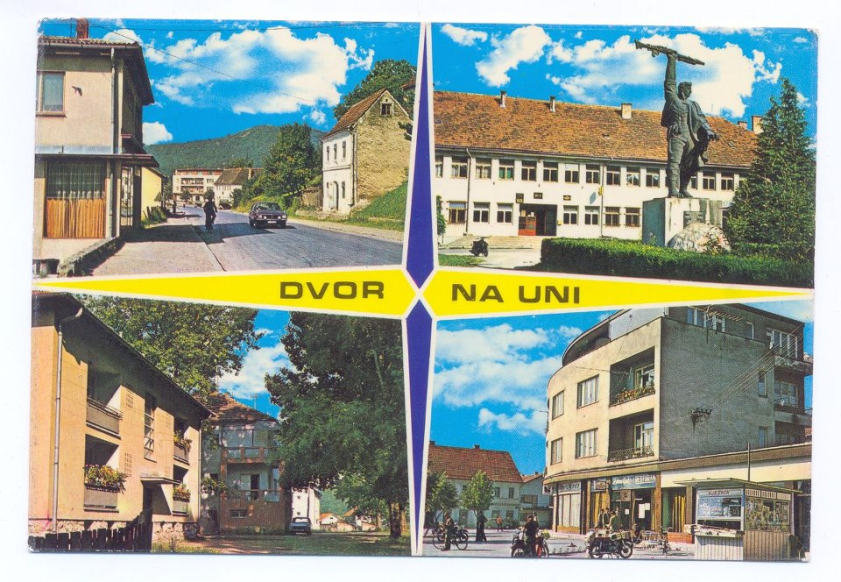 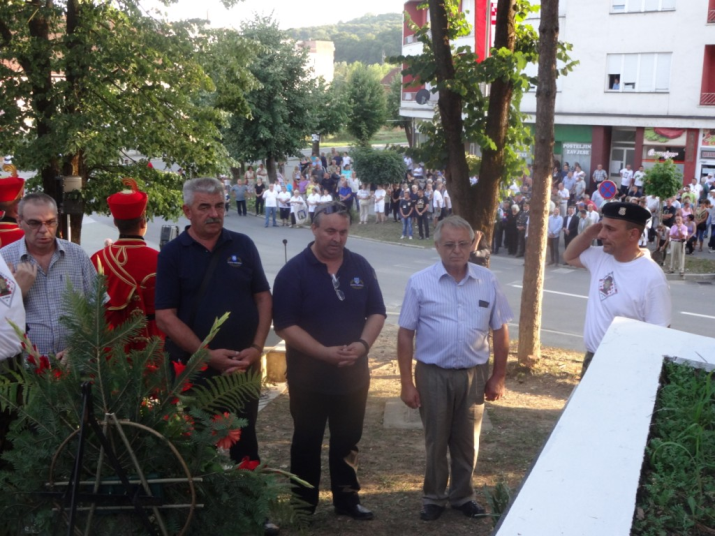 SISAK
grad i sjedište Sisačko-moslavačke županije
ondje se nalazi i Sisačka utvrda
nalazi se na rijeci Kupi
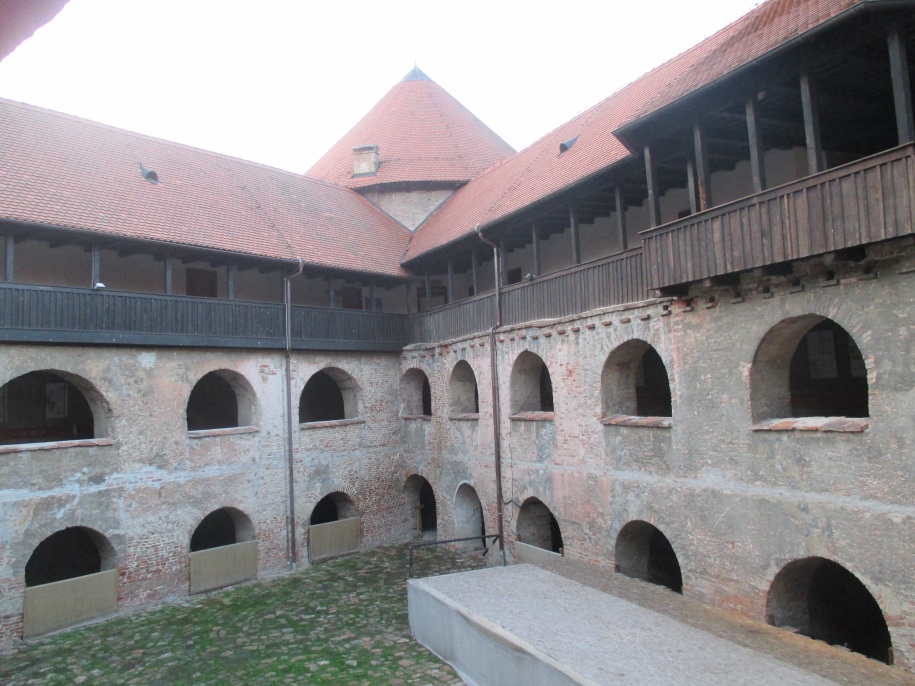 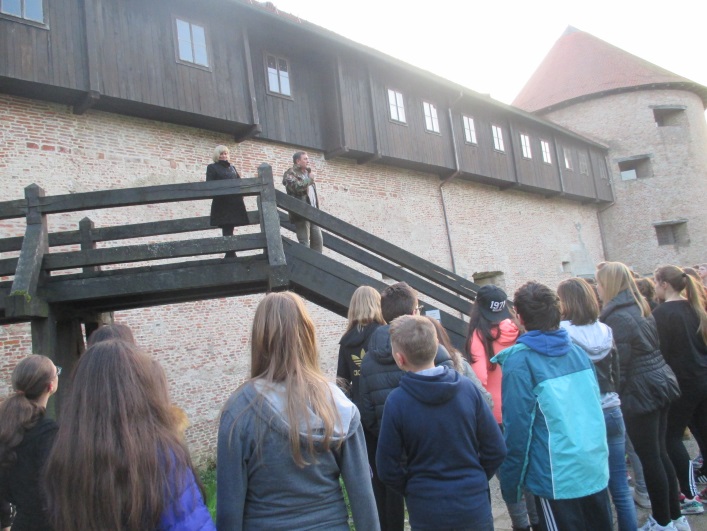